Органічні речовини в живій природі
Органічні речовини
– це сполуки Карбону з іншими елементами, що виникли в живих істотах або є продуктами їхньої життєдіяльності. Органічні сполуки присутні в атмосфері, поверхневих і підземних водах, осадах, ґрунтах і гірських породах. У складі органічних сполук переважають органогенні хімічні елементи (Гідроген, Оксиген, Нітроген і Карбон).
Білки
Білки – біологічні полімери, мономерами яких є амінокислоти.
Функції білків
Пластична. 
Каталітична. 
Рухова.
Транспортна. 
Захисна. 
Регуляторна.
Запасна.
Енергетична.
Рецепторна.
Рівні структурної організації білків
Первинна структура – пептидна або амінокислотна послідовність, тобто послідовність амінокислотних залишків в пептидному ланцюжку. В основі утворення первинної структури лежать пептидні зв'язки. Саме первинна структура кодується відповідним геном.
Вторинна структура характеризує просторову форму білкової молекули, яка найчастіше повністю або частково закручується у спіраль. У стабілізації вторинної структури важливу роль відіграють водневі зв'язки, які виникають між атомами водню NH-групи одного завитка спіралі та кисню CO-групи іншого й спрямовані вздовж спіралі.
Третинна структура – повна просторова будова єдиної білкової молекули, просторове взаємовідношення вторинних структур одна до одної.
Четвертинна структура
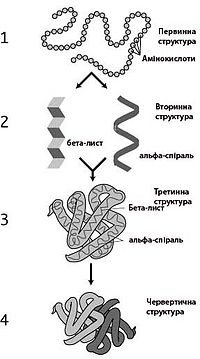 – структура, що виникає в результаті взаємодії кількох білкових молекул, названих в даному контексті субодиницями. Повна структура кількох поєднаних субодиниць, що разом виконують спільну функцію, називається білковим комплексом.
Вітаміни
органічні речовини, які не мають енергетичної цінності, але необхідні для проходження реакцій обміну речовин. 

Усі вітаміни поділяють на дві групи: жиророзчинні (A, D, E, K, F) і водорозчинні (інші).
Вітамін A
Необхідний для нормального зору й росту. Він відіграє важливу роль у підтримці нормального стану шкіри й слизових оболонок
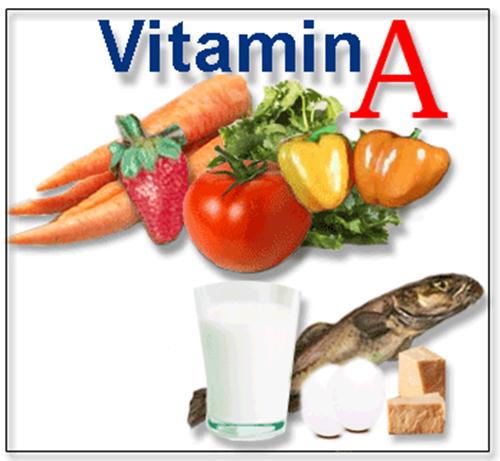 Вітаміни групи B
впливають на обмін білків, жирів, вуглеводів, амінокислот і деяких інших речовин.
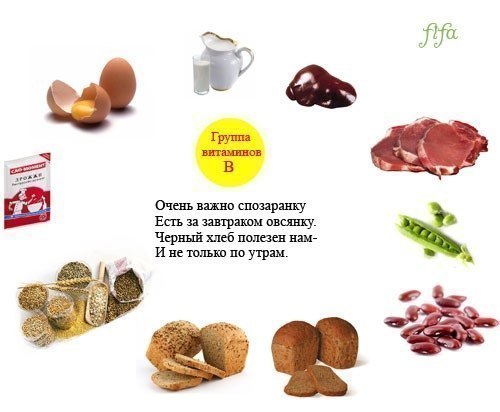 Вітамін C
сприяє збереженню здорової шкіри, бере участь в обміні речовин у сполучній тканині, необхідний для синтезу колагенових волокон.
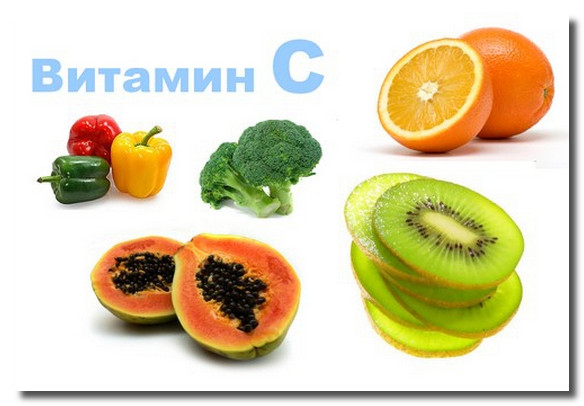 Вітамін D
Сприяє затриманню солей Кальцію, Фосфору та відкладанню їх у кістковій тканині.
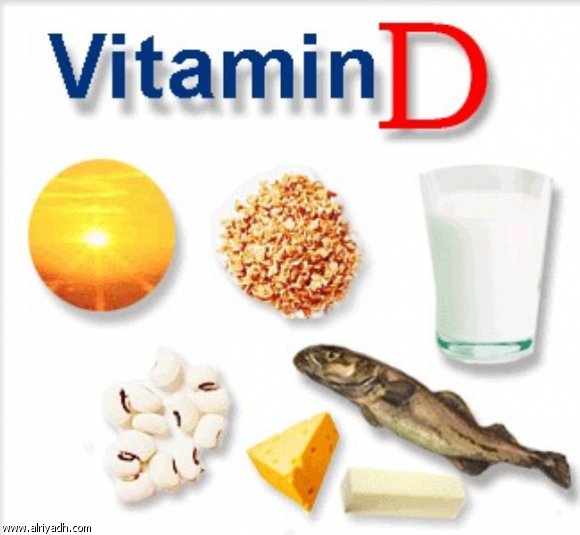 Вітамін Е
У разі недостатньої кількості вітаміну Е В організмі виникає безпліддя, атрофія м’язів і недокрів’я, пов’язане з руйнуванням еритроцитів.
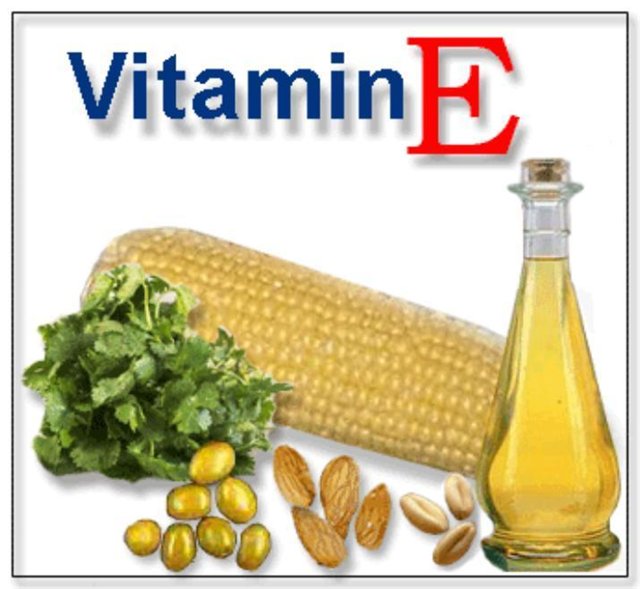 Вітамін K
бере участь у синтезі протромбіну в печінці. Брак цього вітаміну викликає порушення процесу згортання крові.
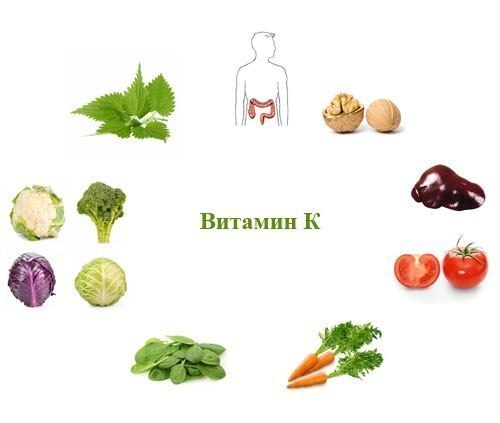